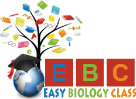 www.easybiologyclass.com
Graphical Representation of DataData Presentation by Charts / Graphs & Figures
e-mail: easybiologyclass@gmail.com
	              mail@easybiologyclass.com
	              www.easybiologyclass.com
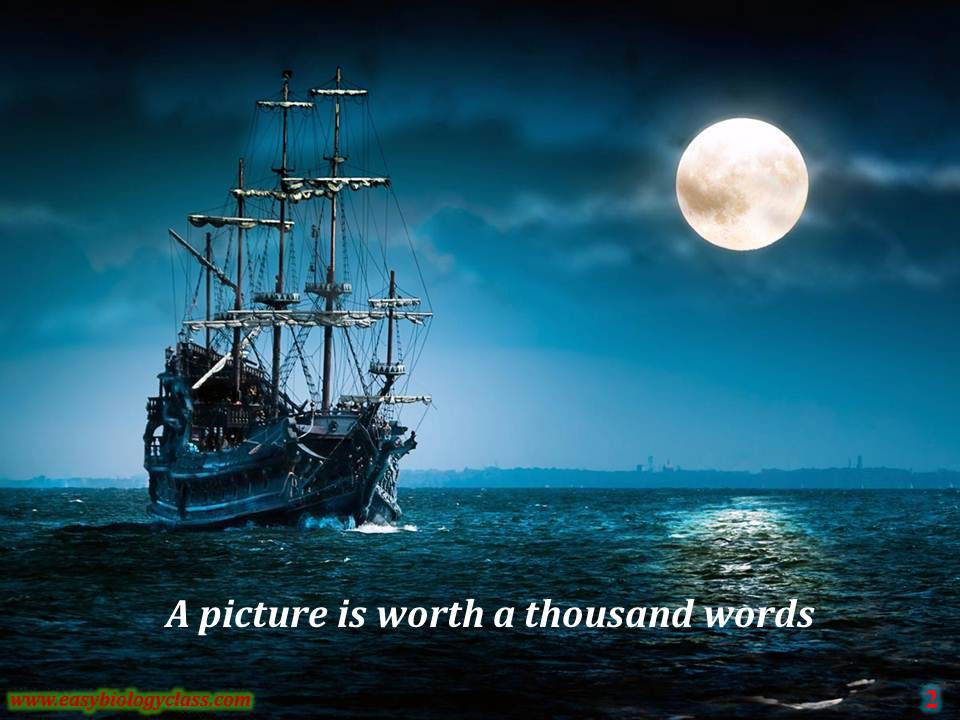 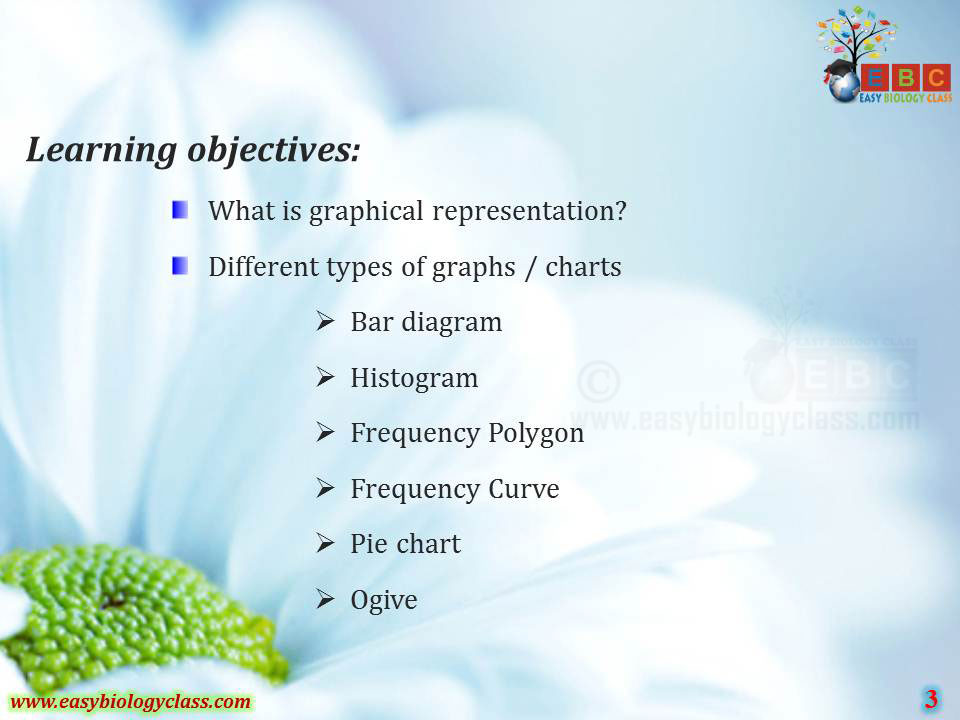 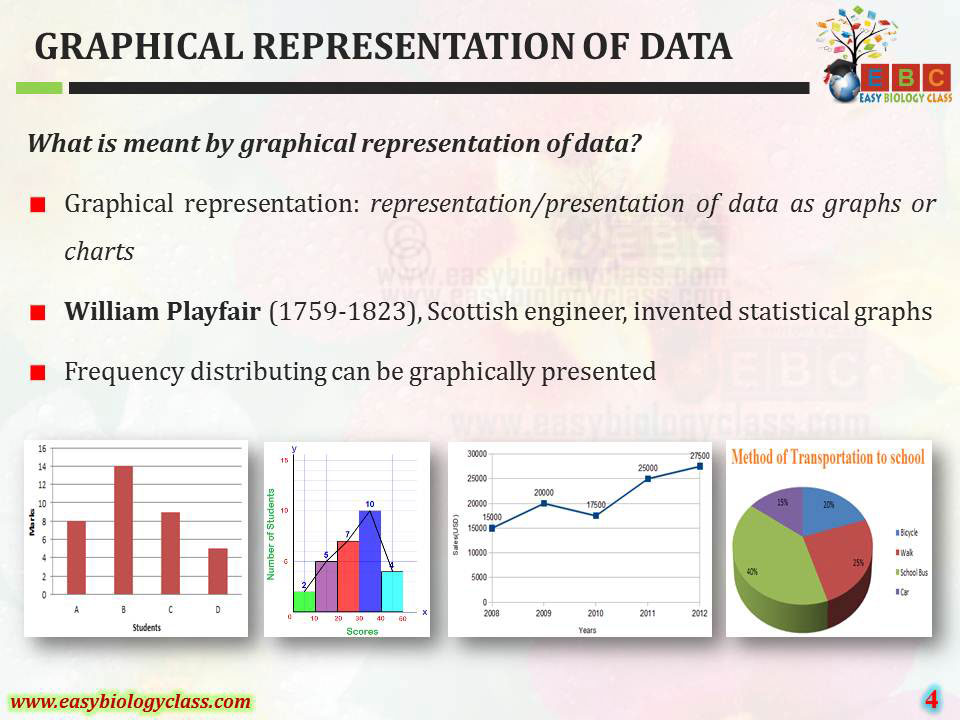 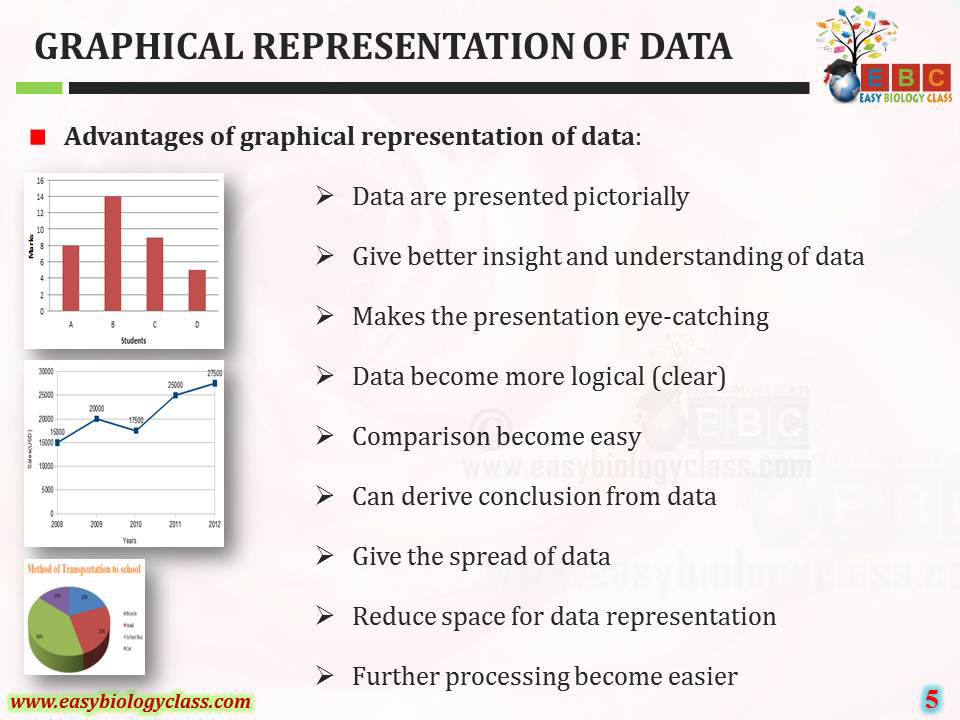 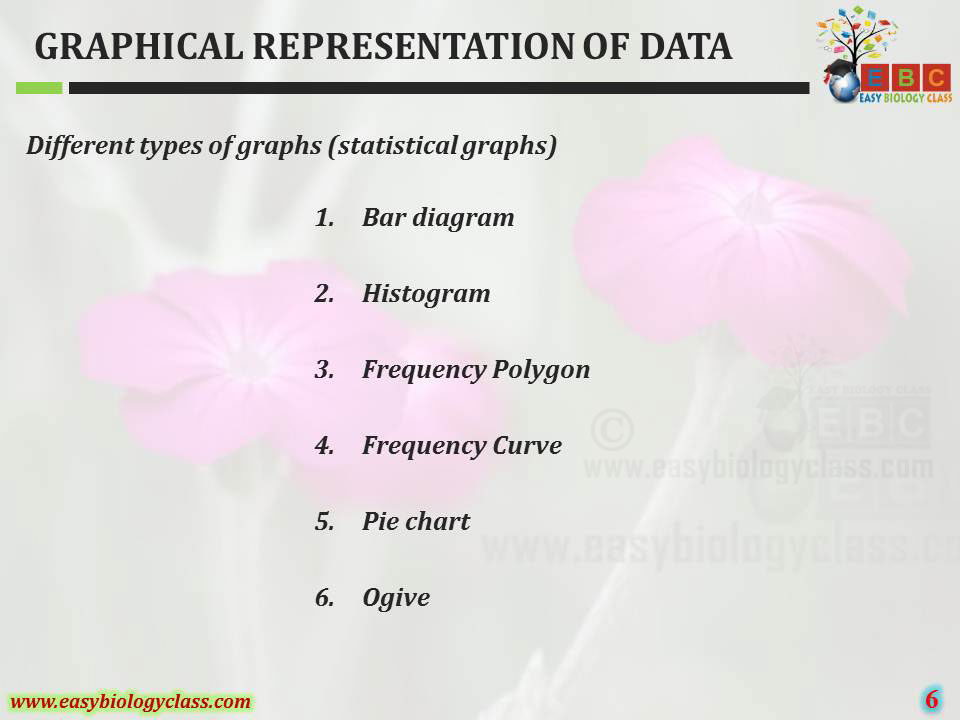 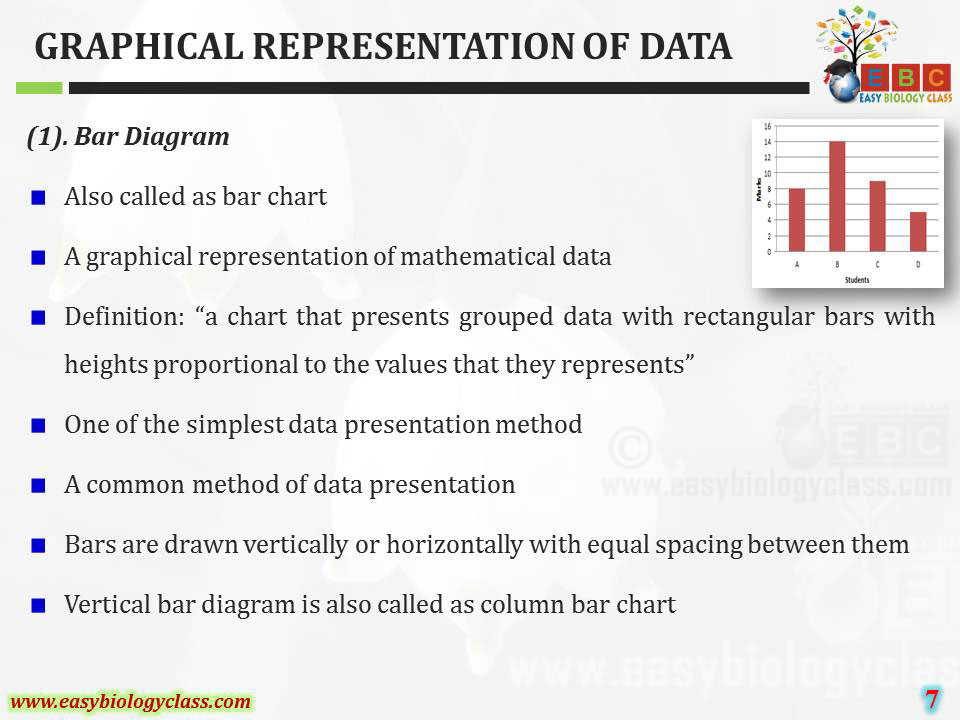 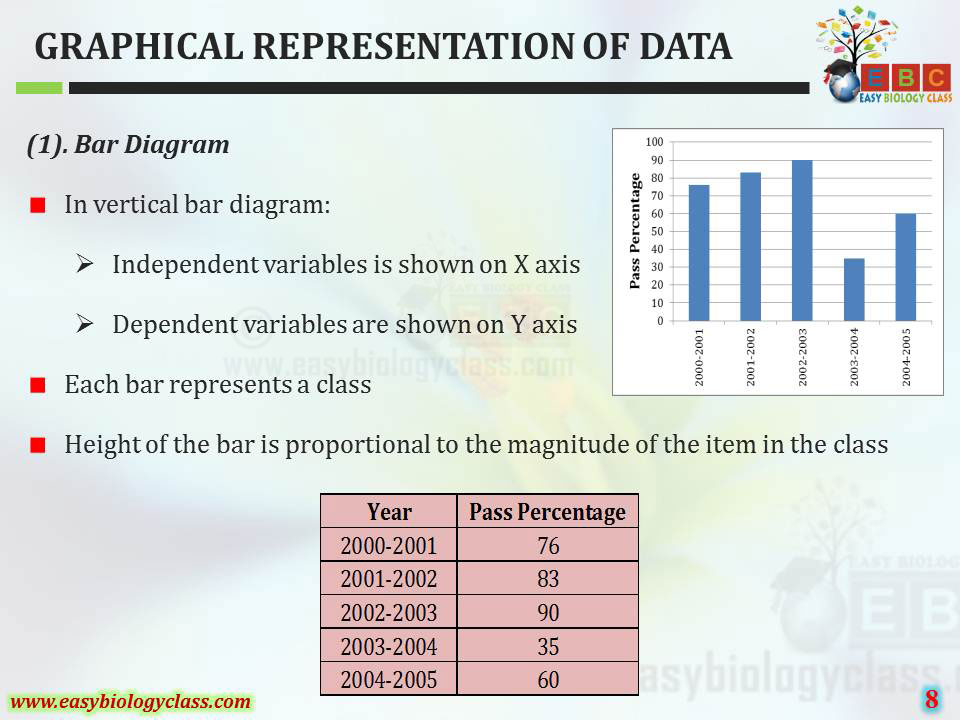 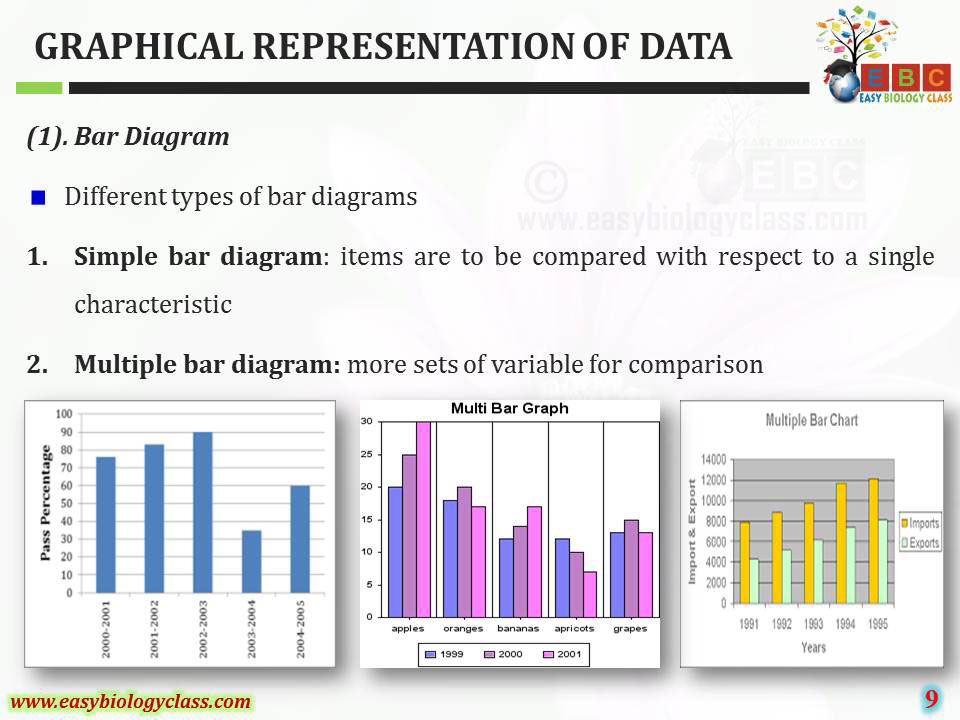 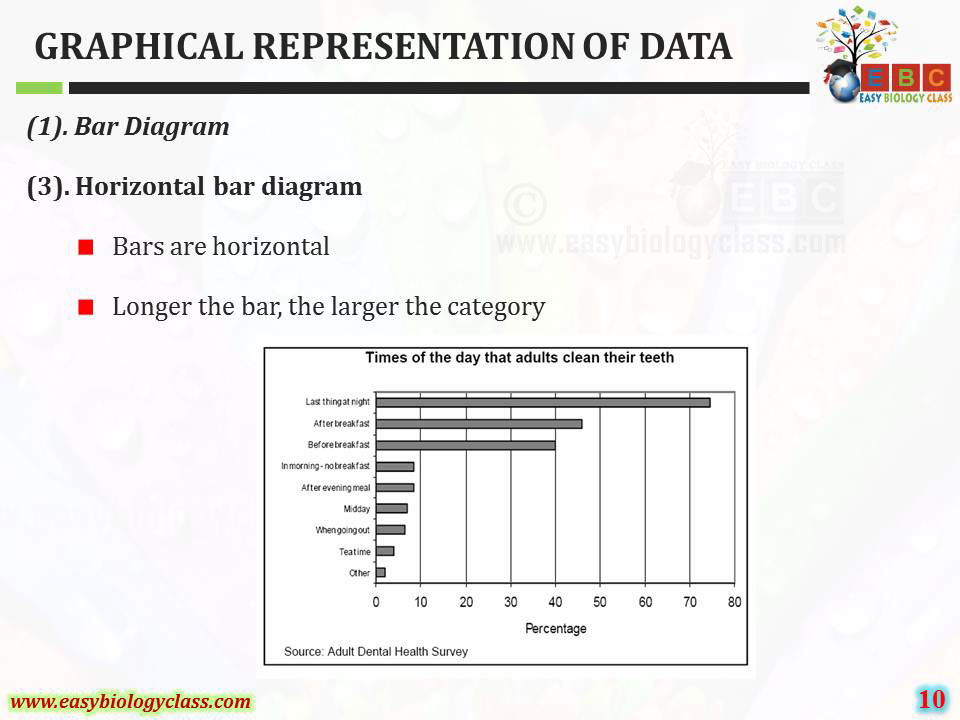 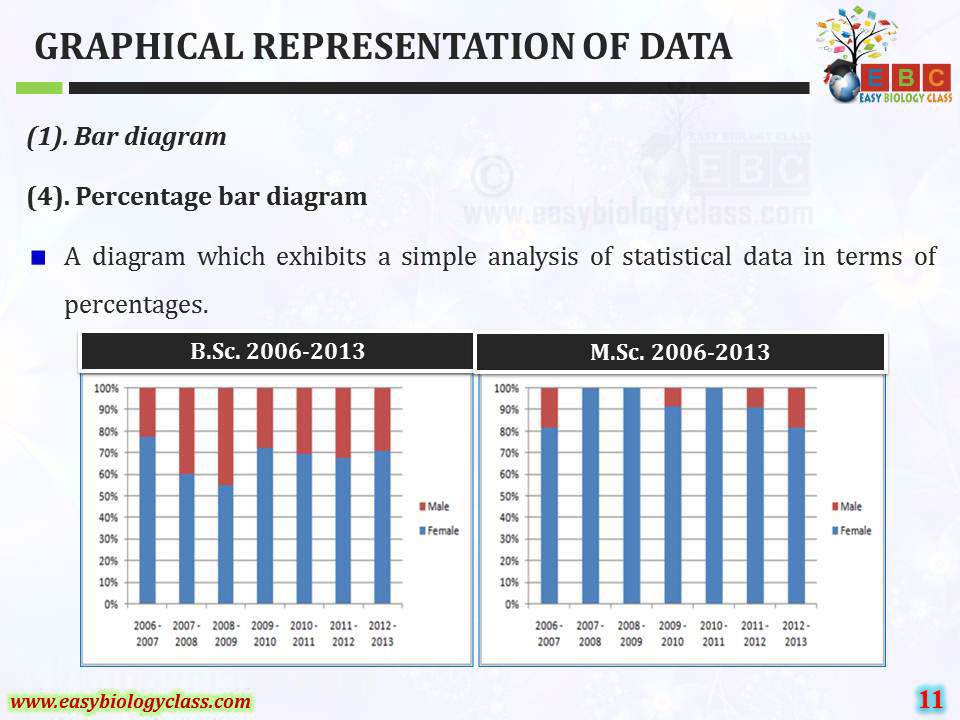 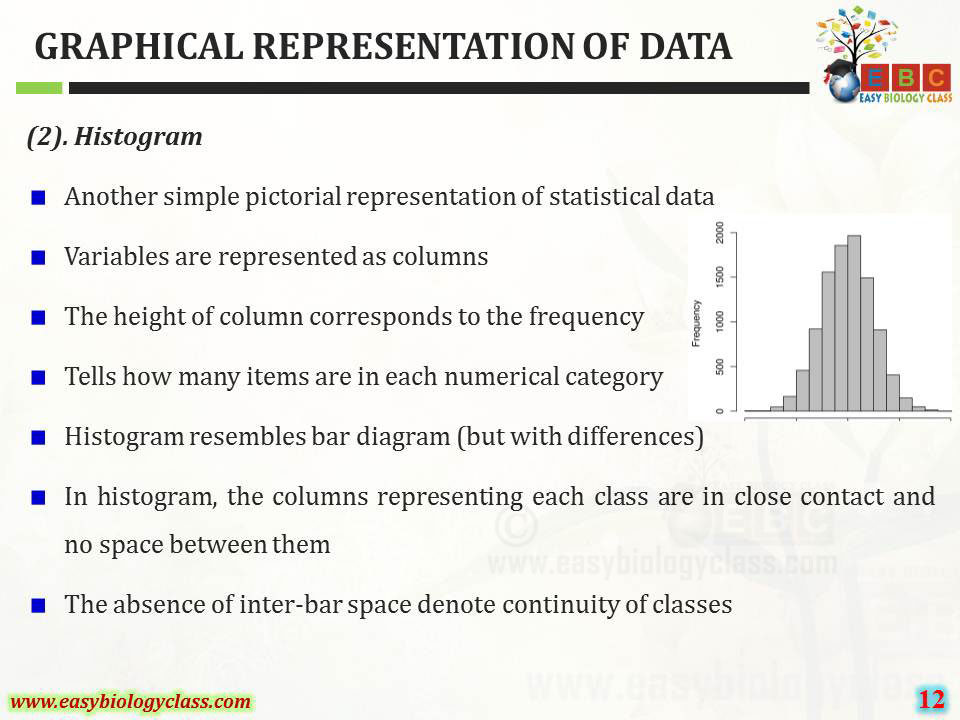 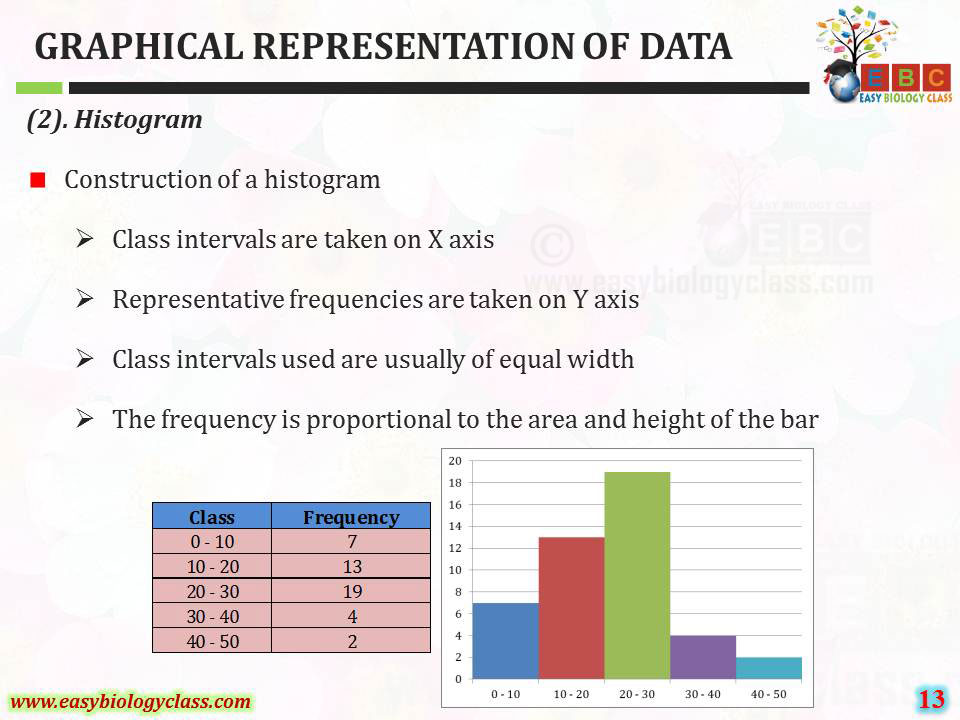 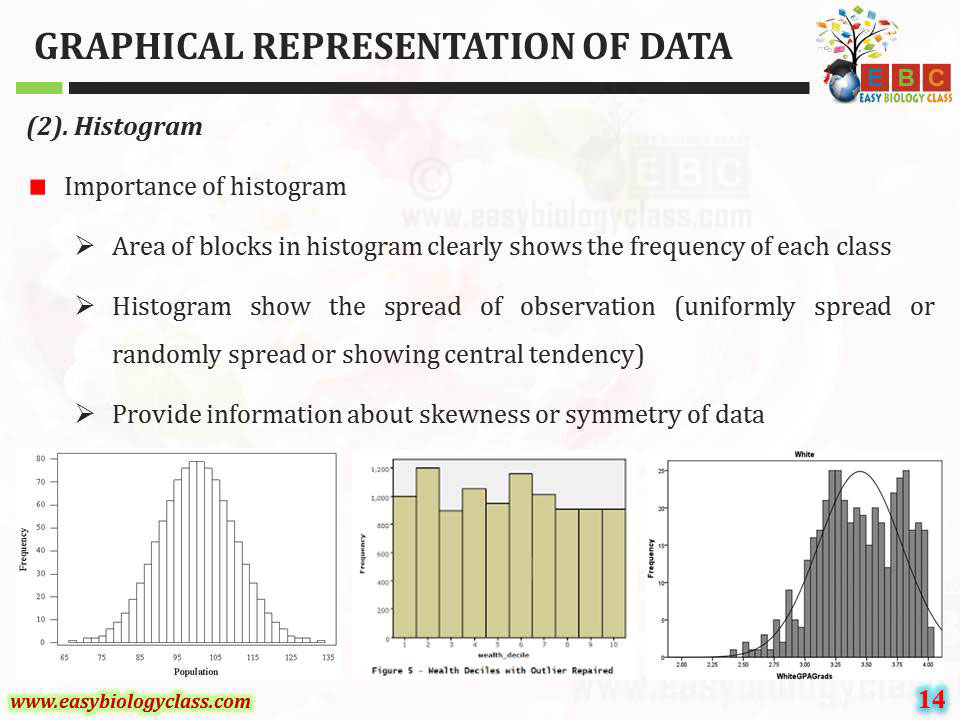 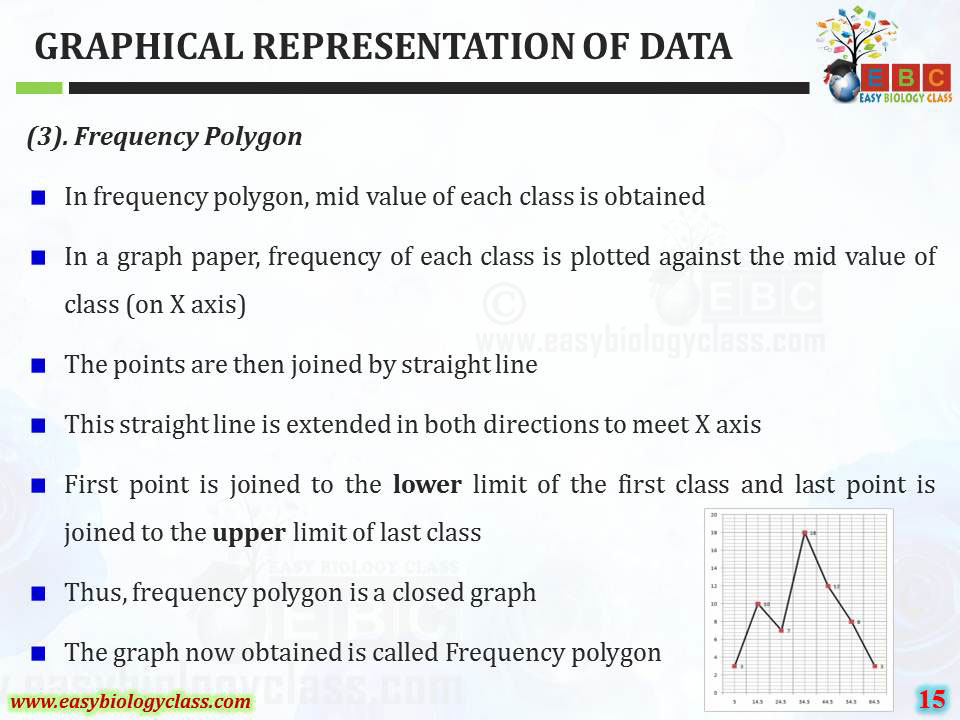 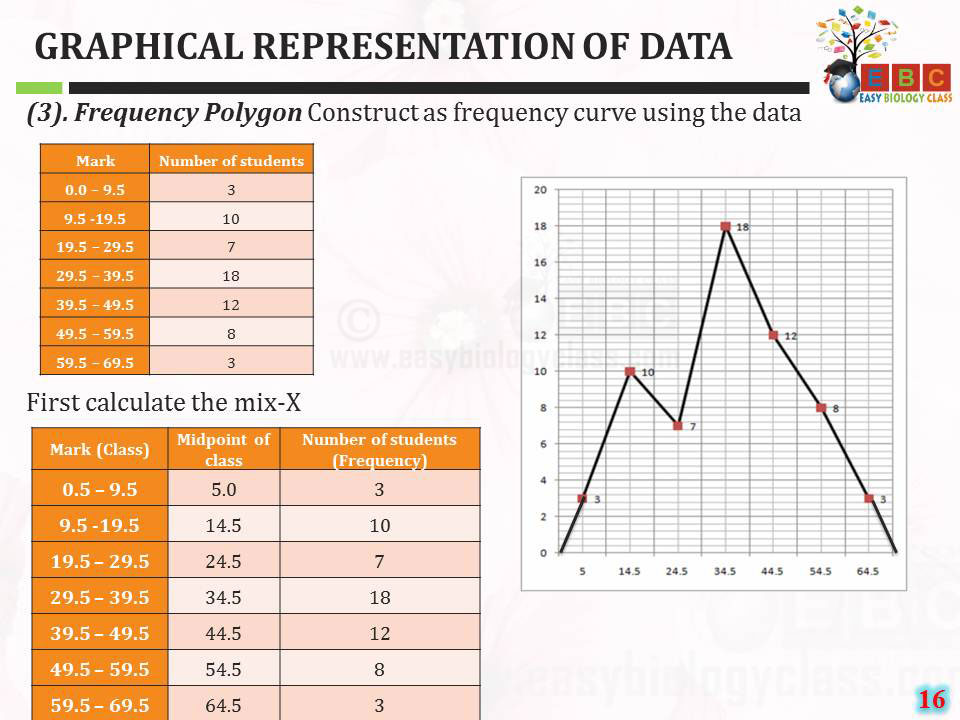 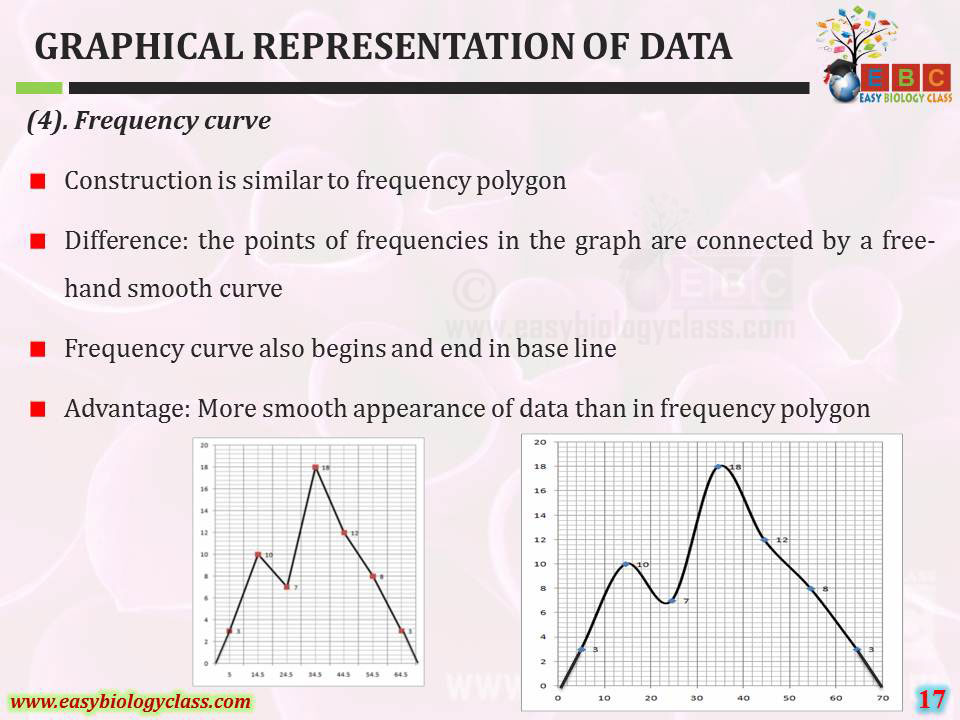 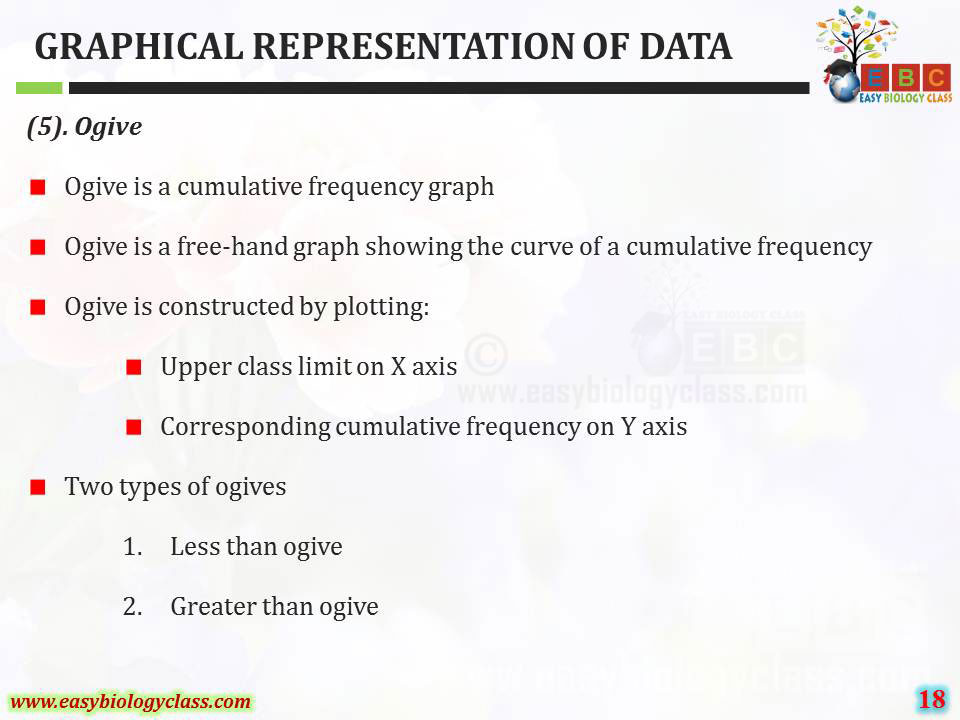 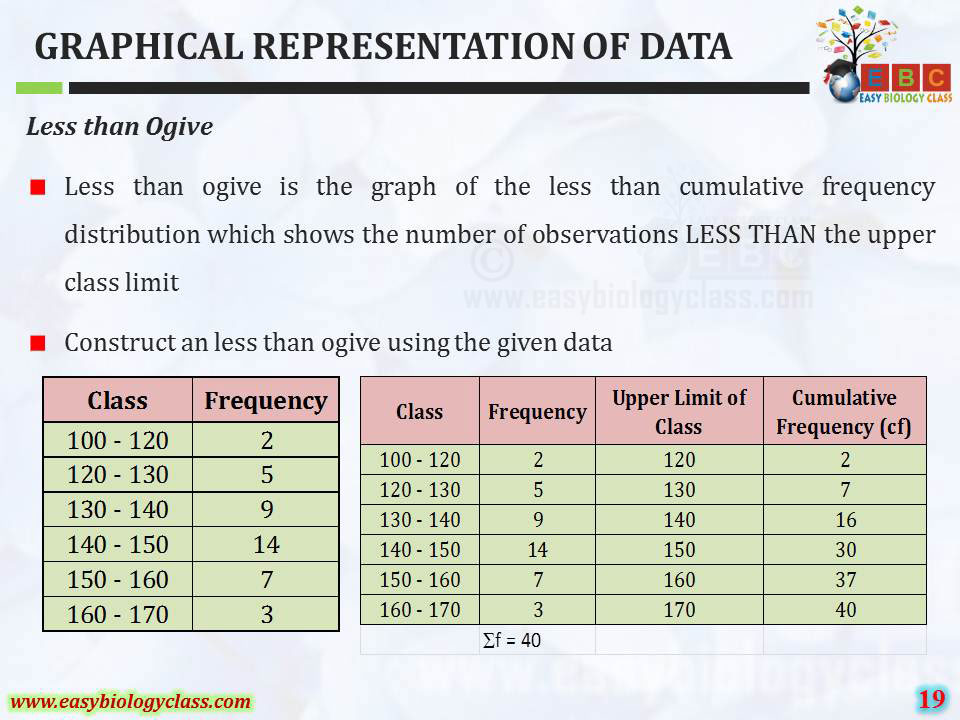 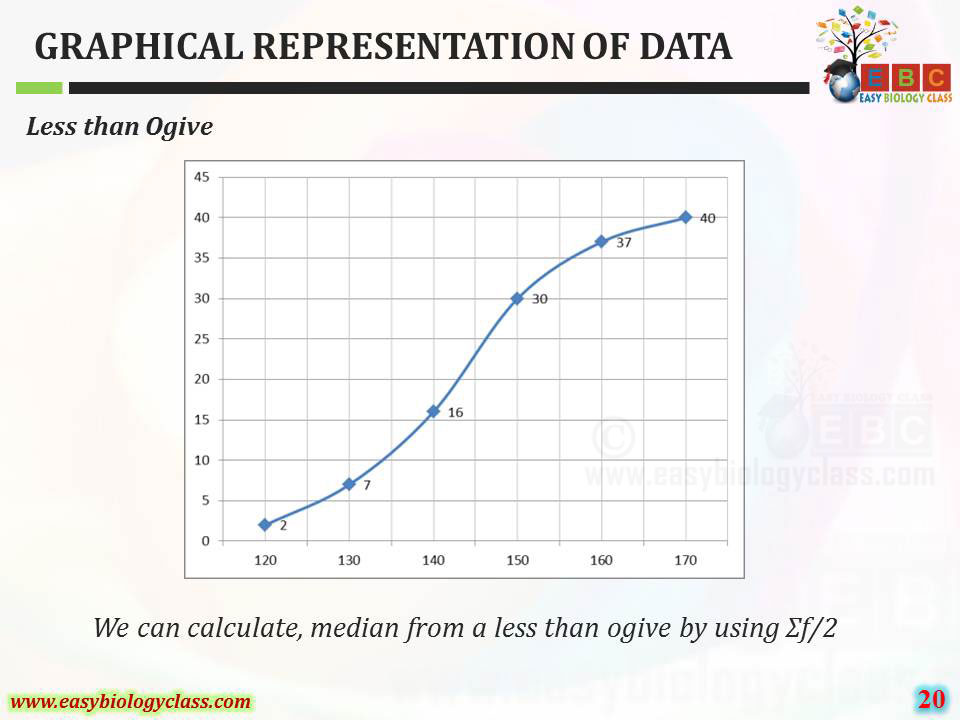 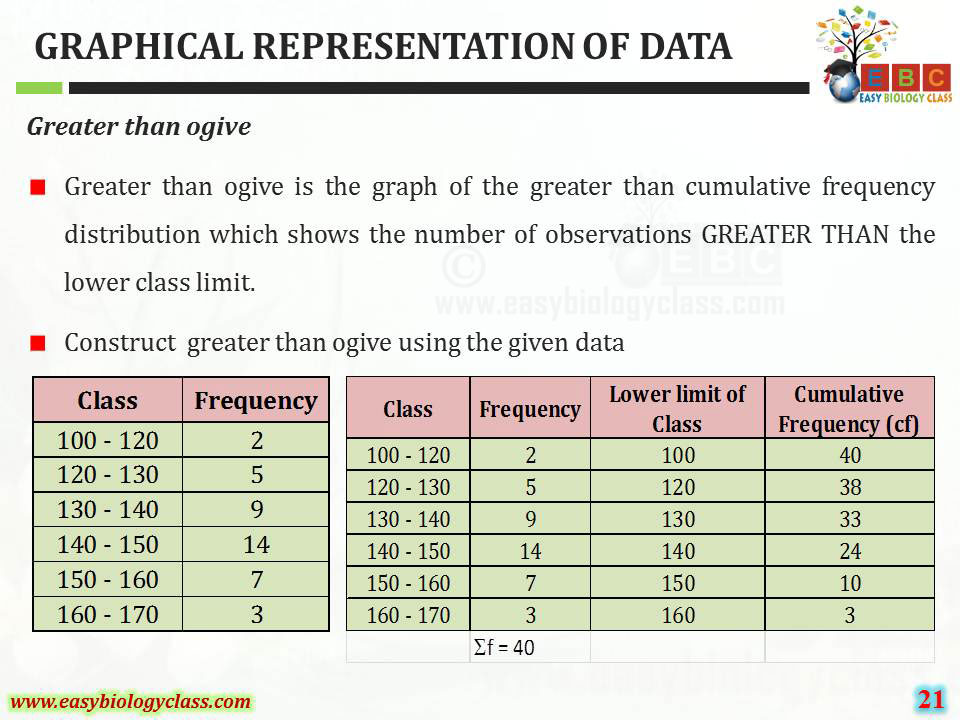 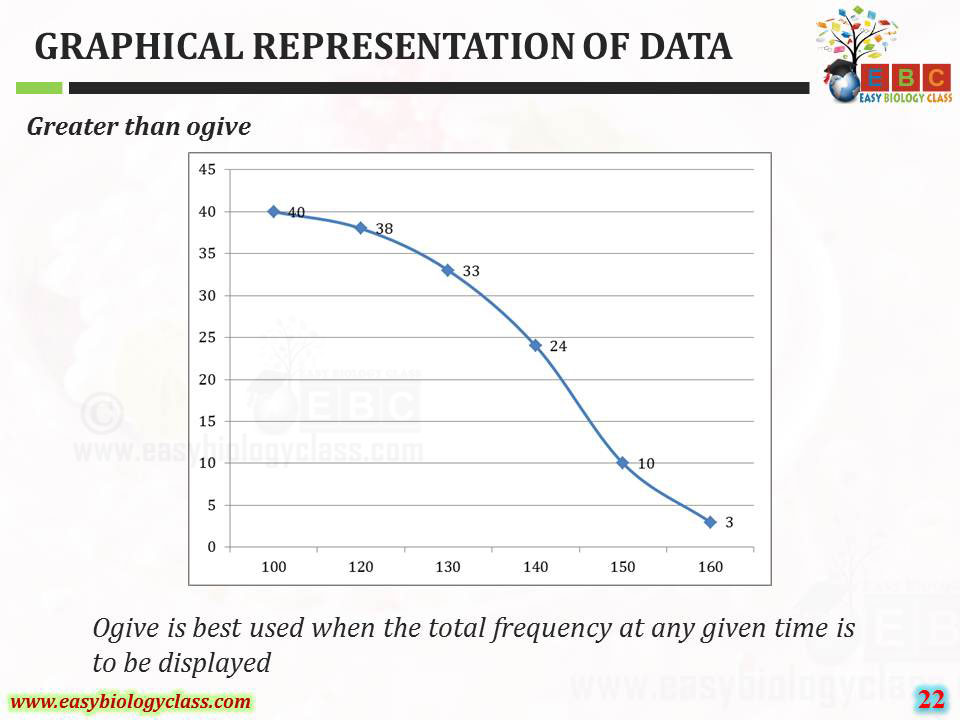 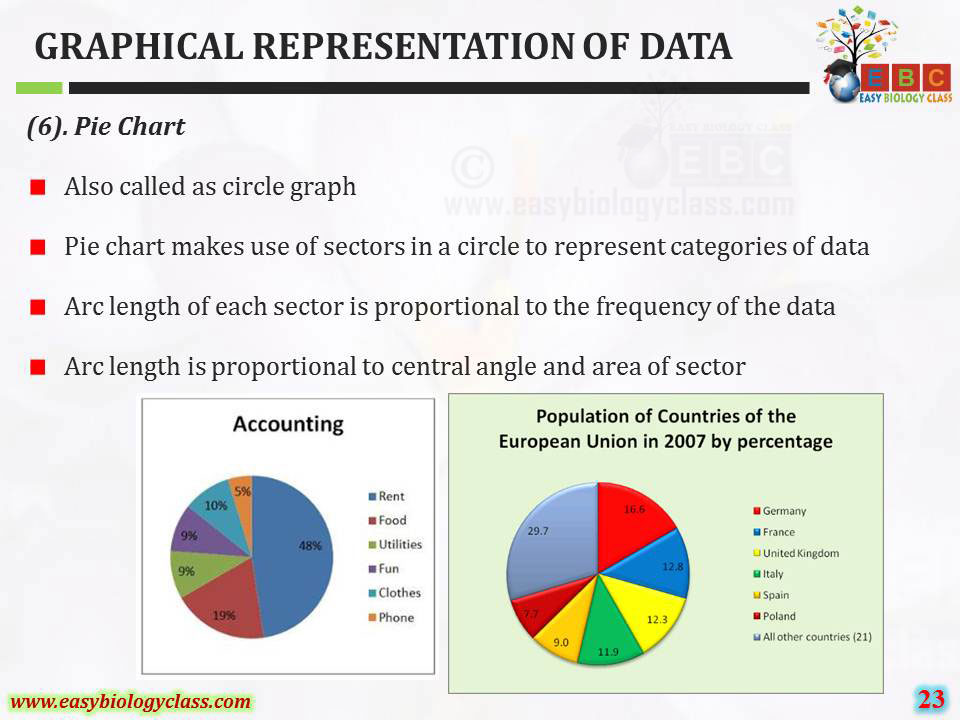 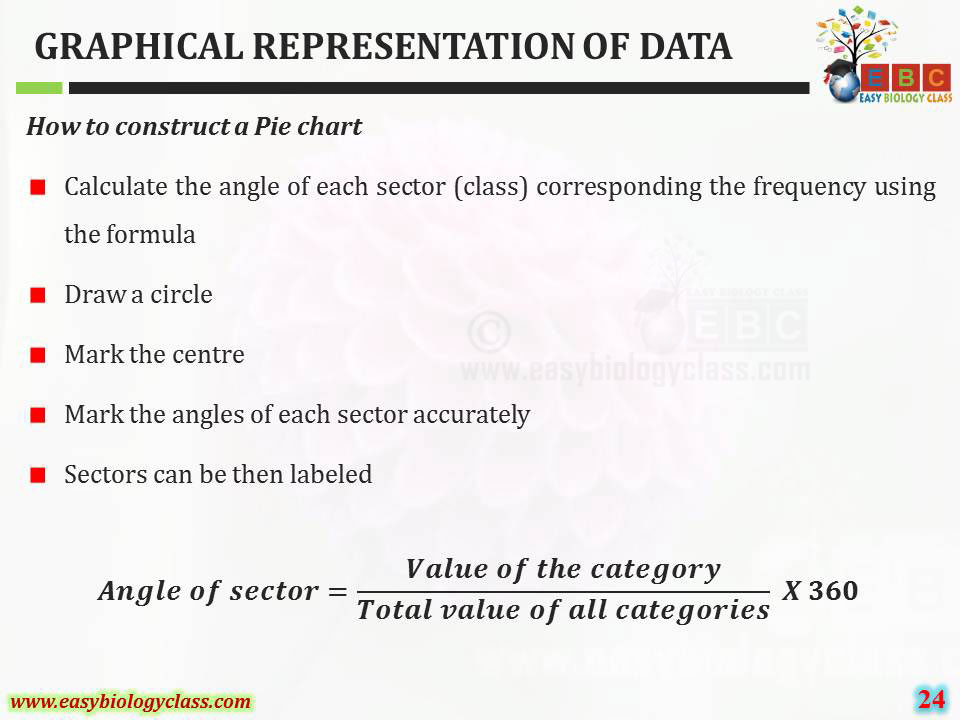 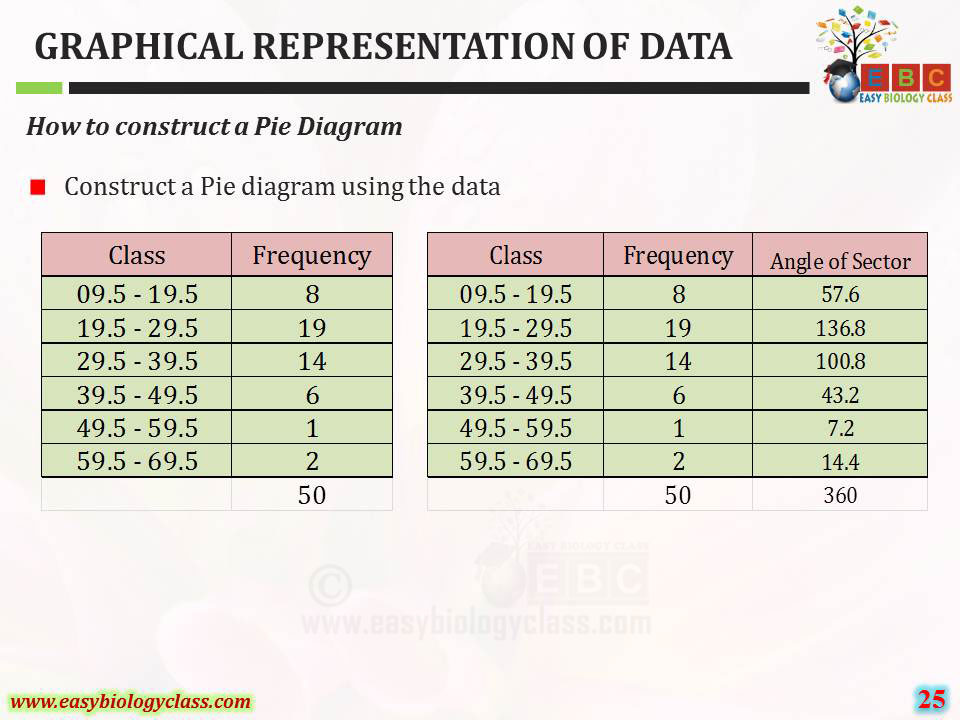 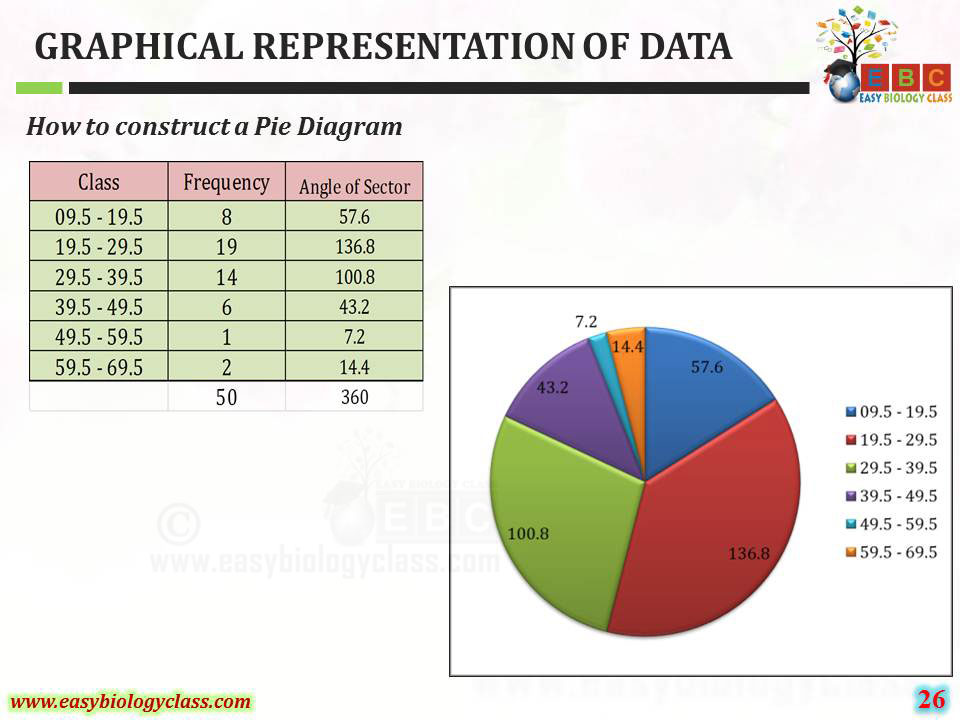 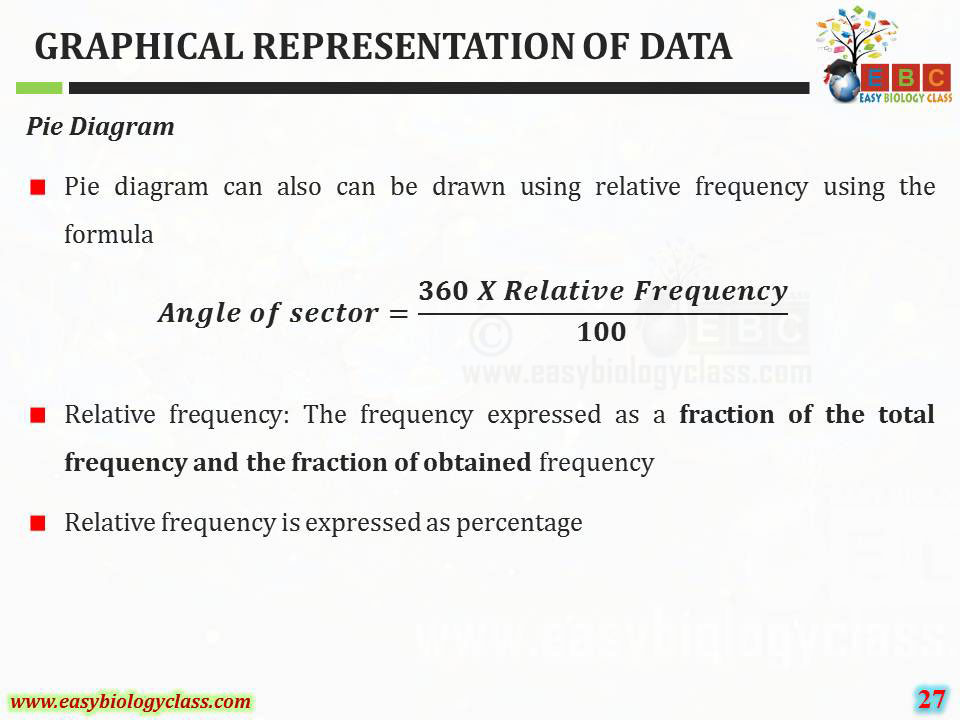 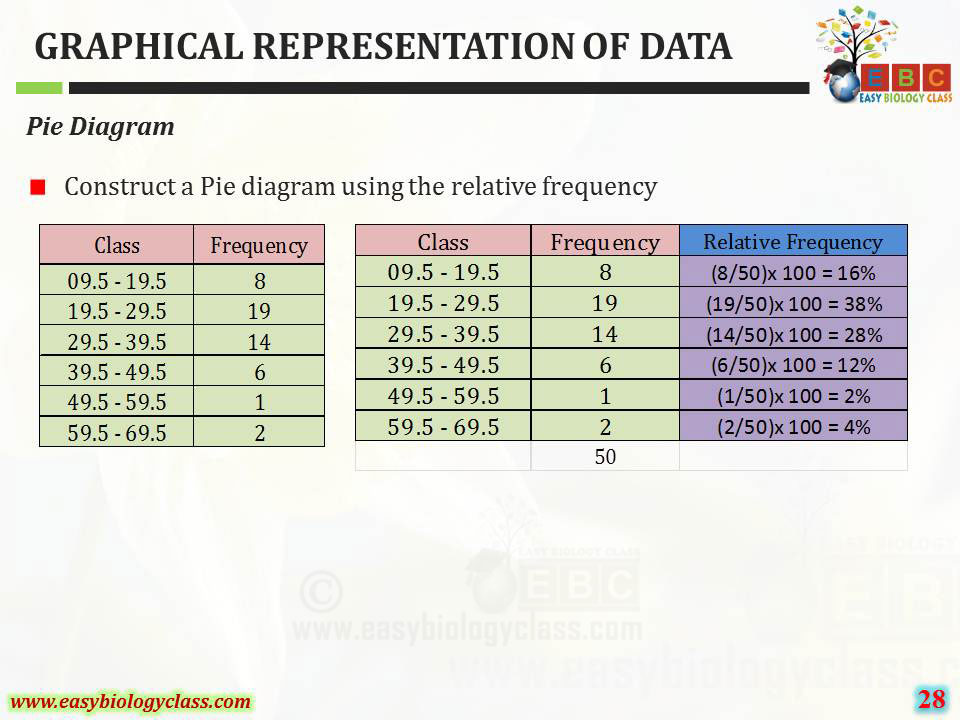 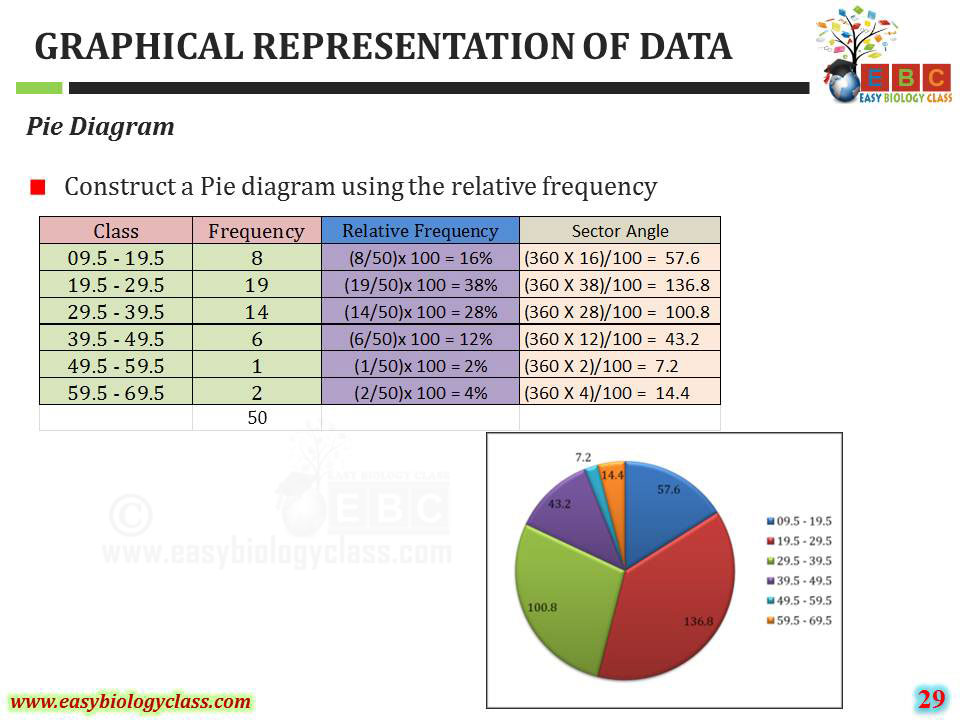 For detailed description of this topic, please click on:
http://www.easybiologyclass.com/graphical-representation-of-data-line-graph-bar-diagram-histogram/
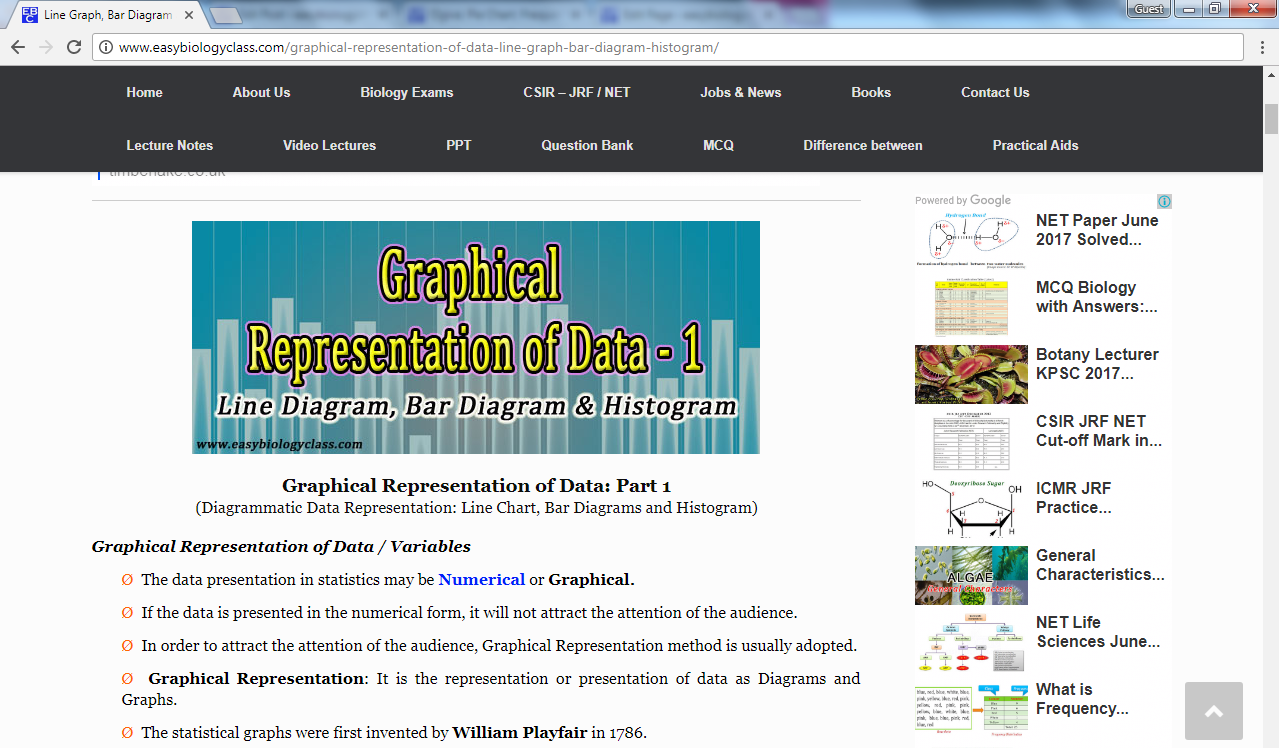 For detailed description of this topic, please click on:
http://www.easybiologyclass.com/graphical-representation-of-data-frequency-polygon-frequency-curve-ogive-and-pie-diagram/
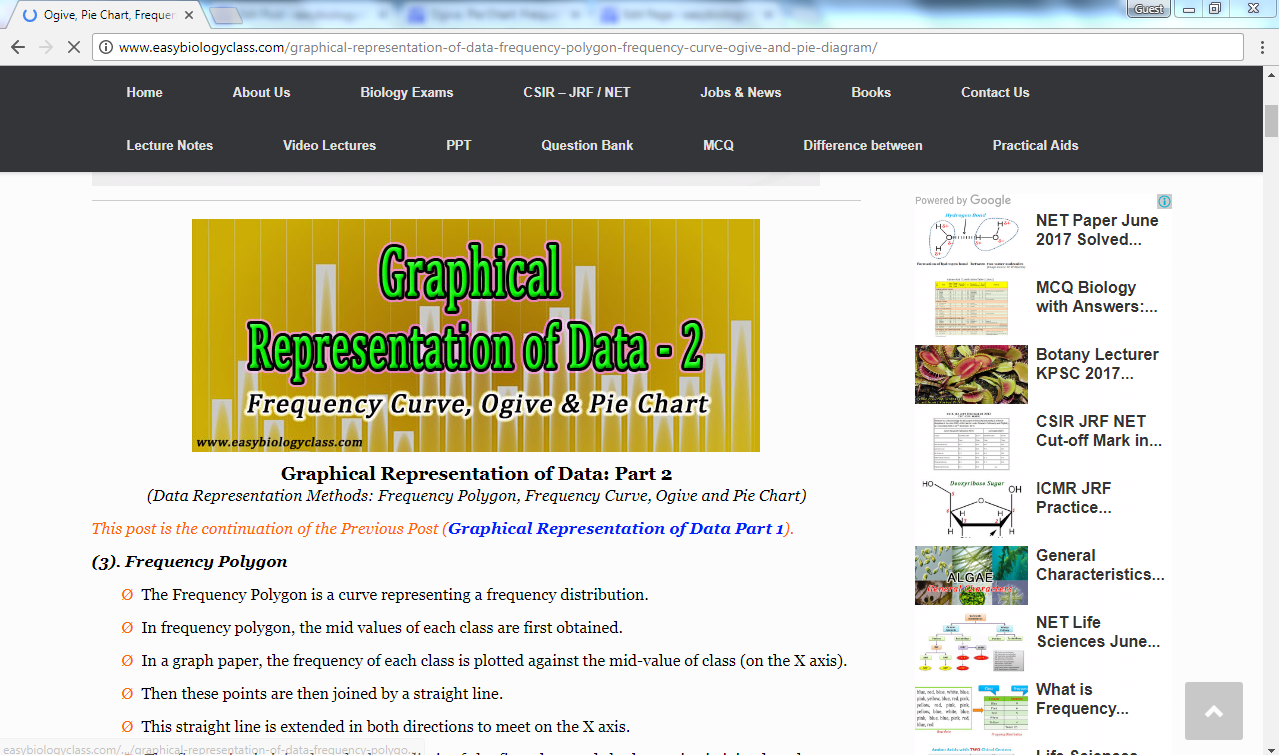 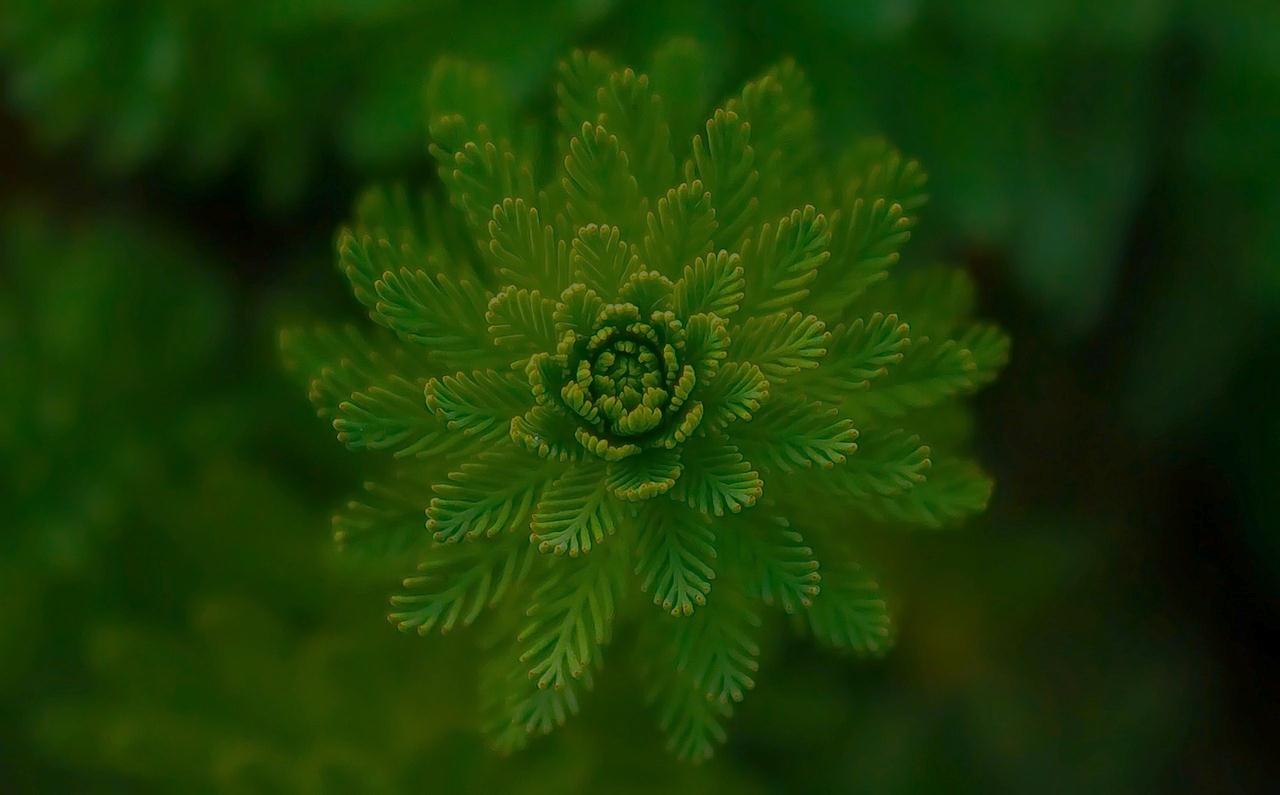 Visit our website: www.easybiologyclass.com for:
Lecture notes
Video tutorials
Biology PPTs
Biology MCQs
CSIR and GATE Study Materials
Job Notifications
Question Bank
Many more…
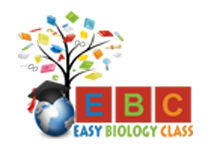 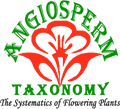 Our sister concern: www.angiospermtaxonomy.com
For more information, please log on to:  www.easybiologyclass.com
			
For video tutorials : 	            easybiologyclass
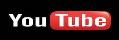 Thank You…
E-mail:
         easybiologyclass@gmail.com
         mail@easybiologyclass.com 
         visit: www.easybiologyclass.com
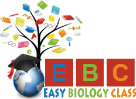